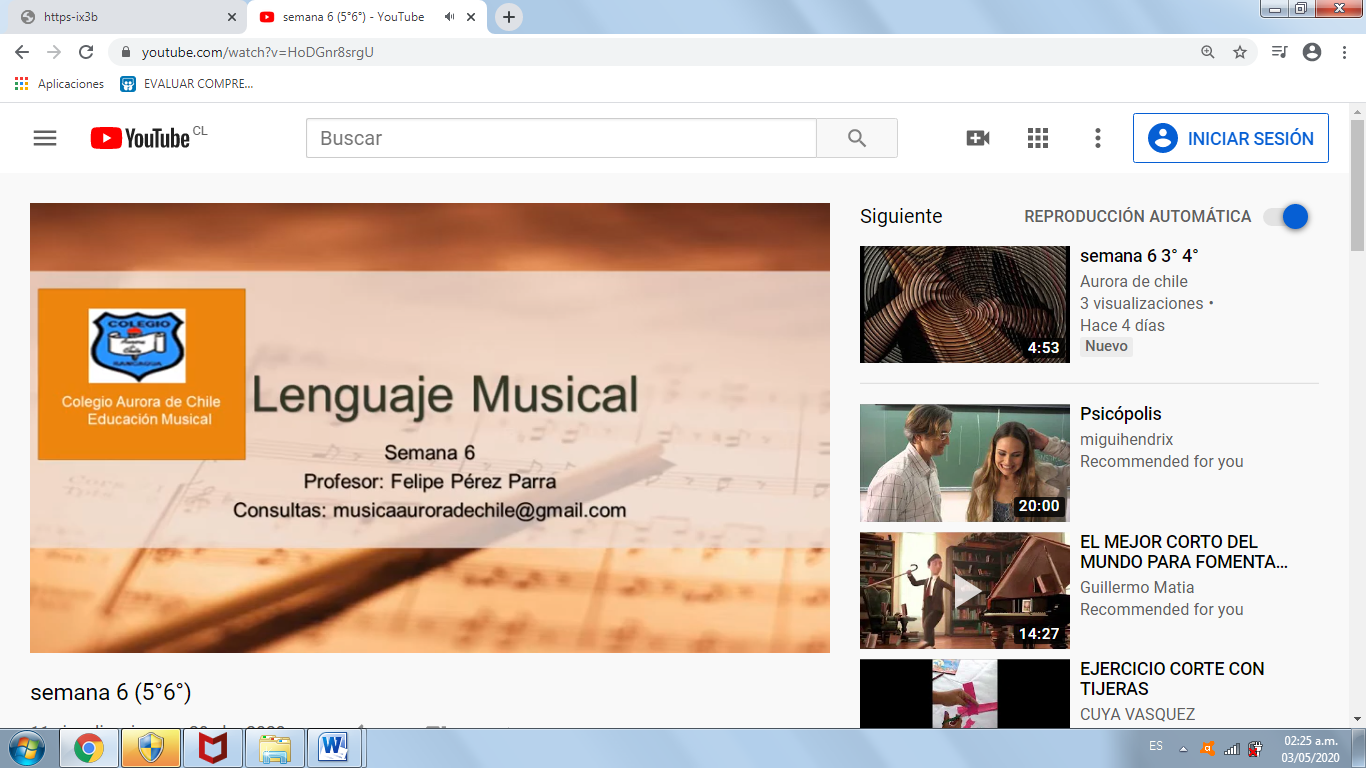 https://www.youtube.com/watch?v=HoDGnr8srgU
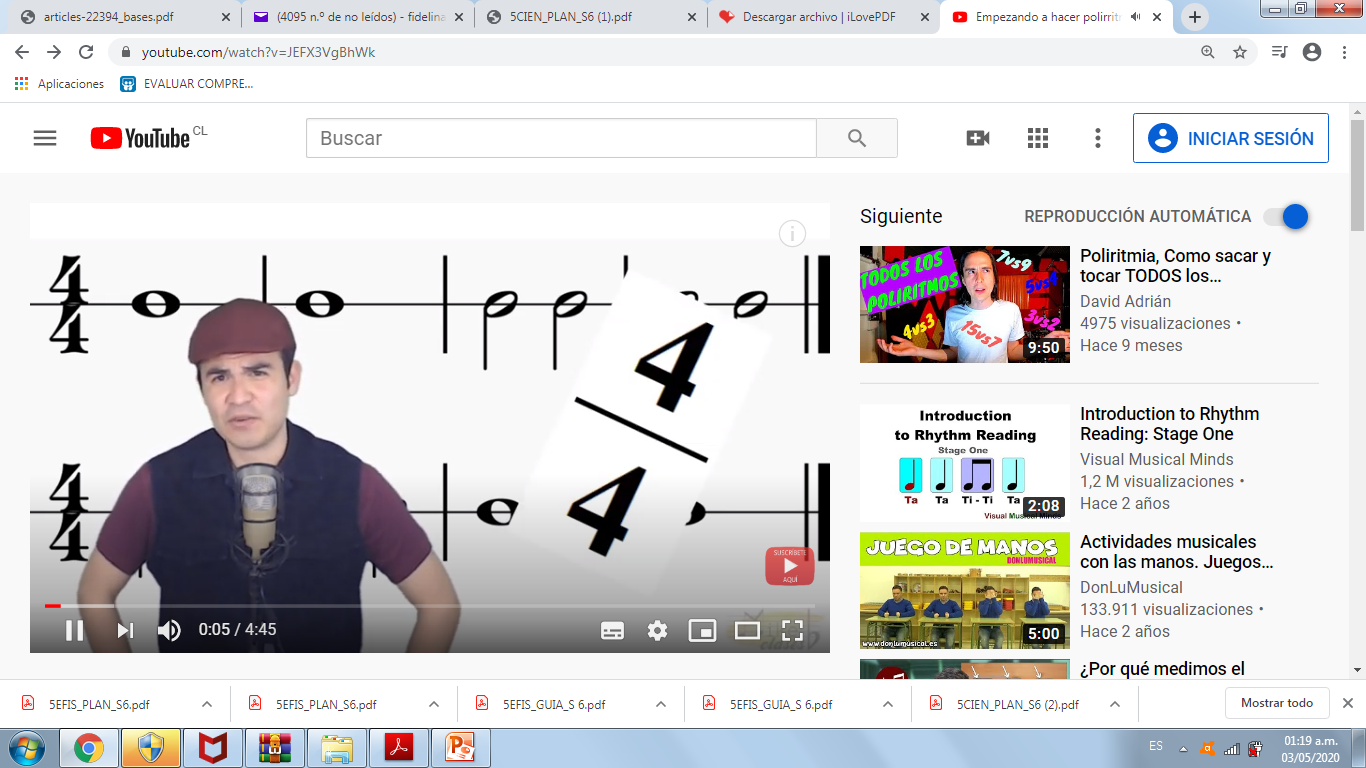 OBSERVA Y PRACTICA CON EL SIGUIENTE VIDEO:
https://www.youtube.com/watch?v=JEFX3VgBhWk